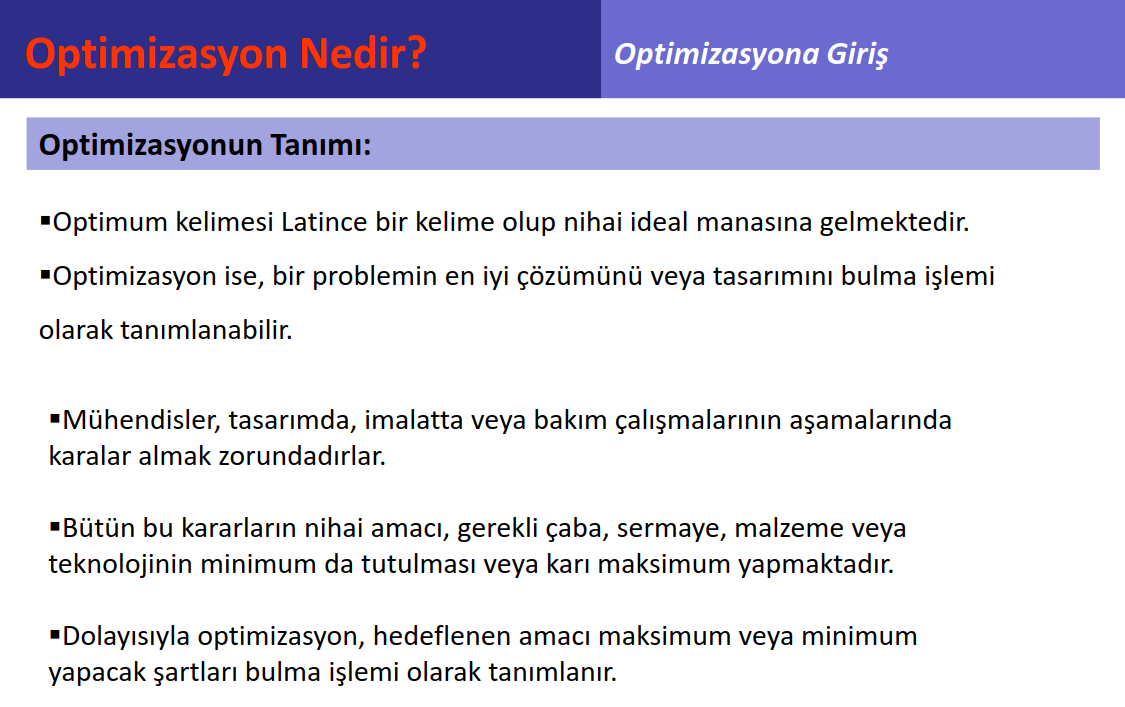 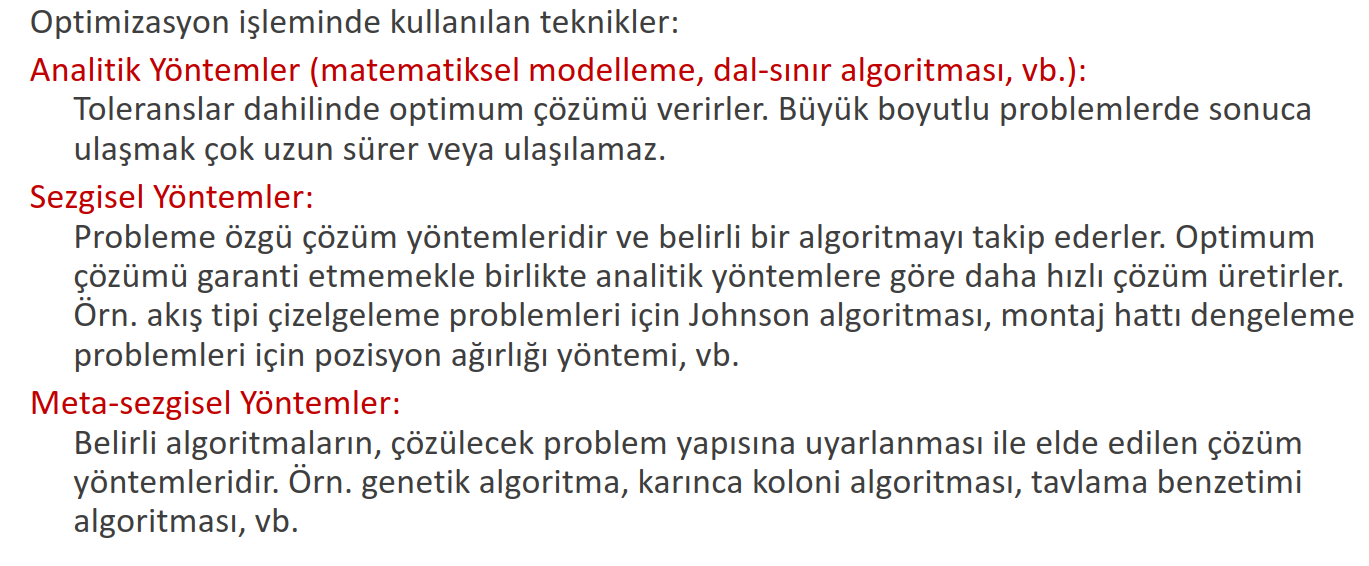 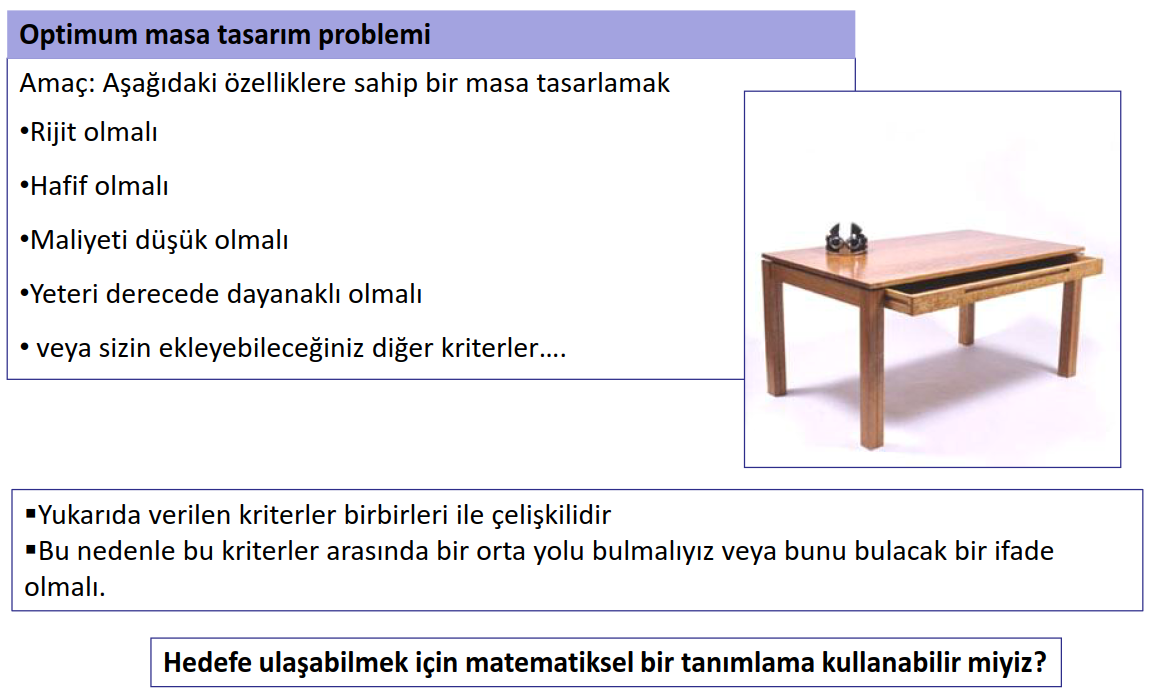 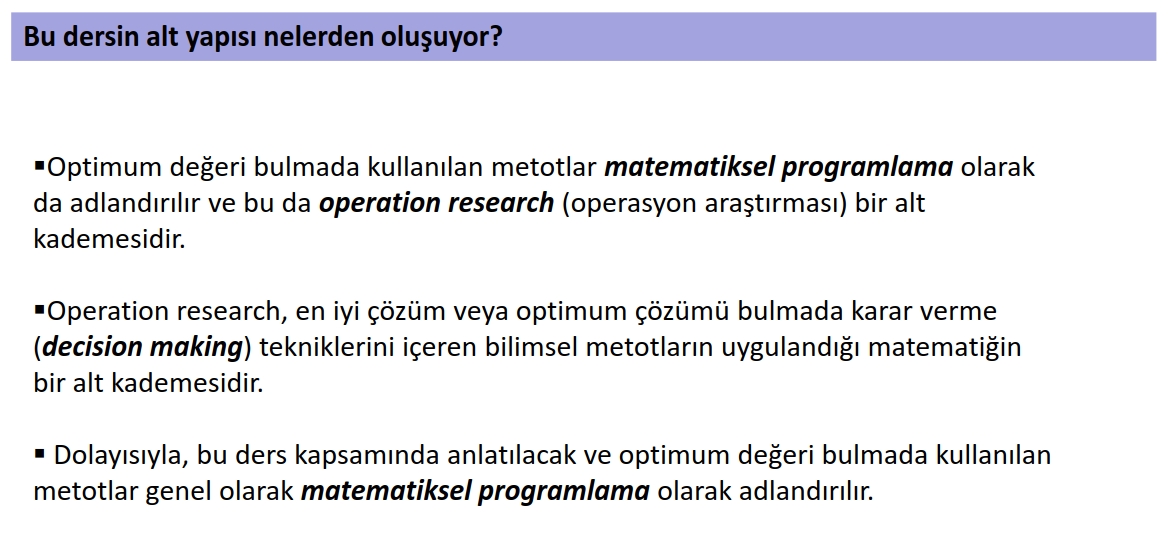 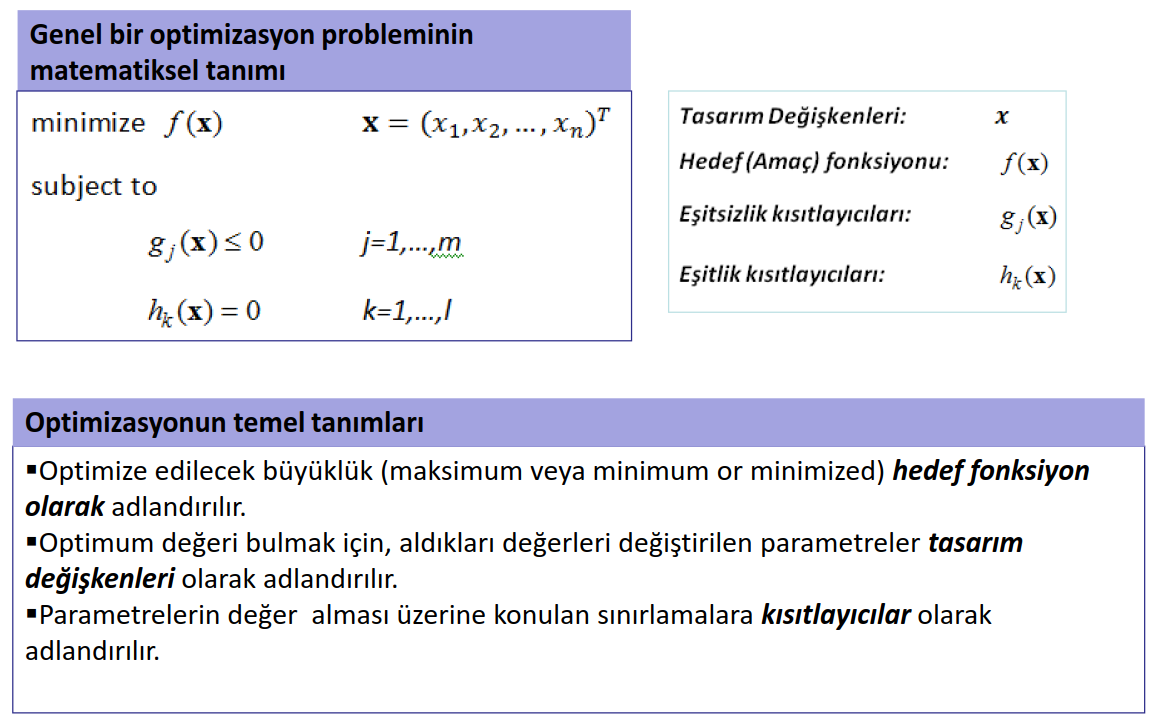 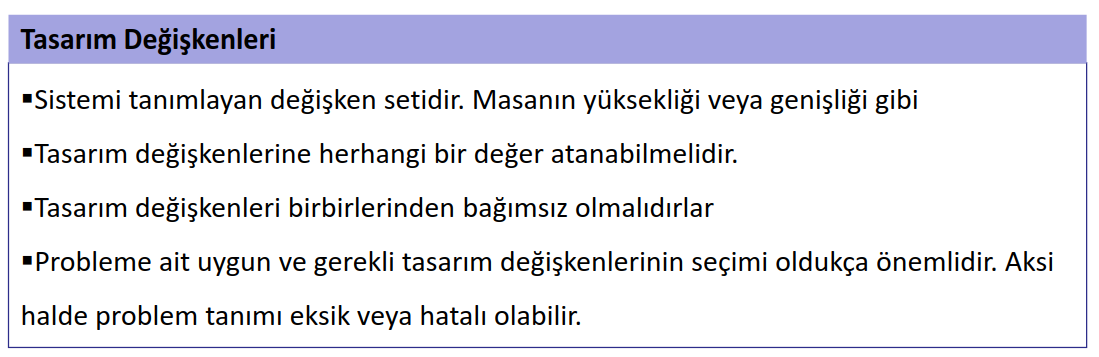 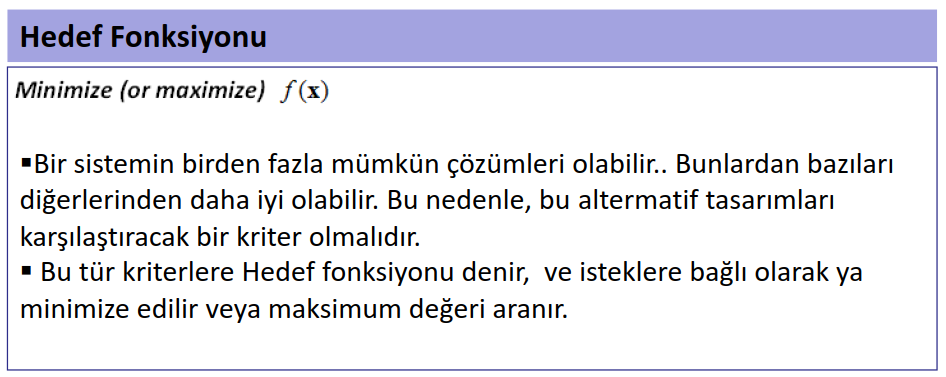 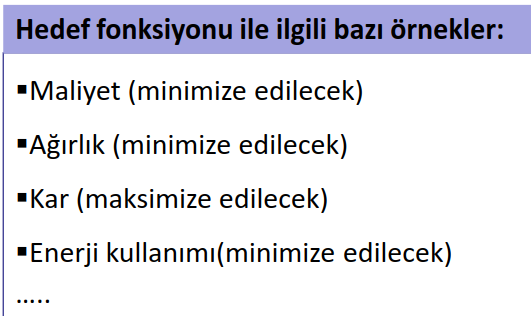 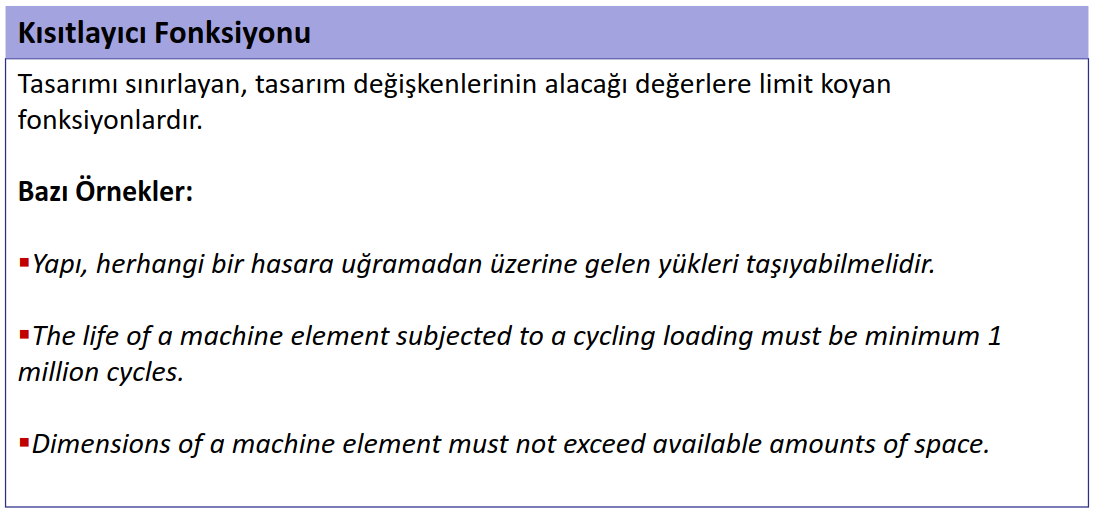 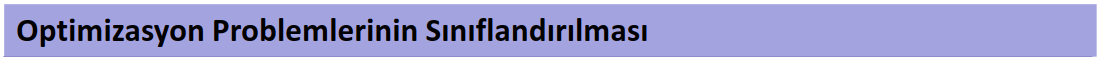 Pek çok optimizasyon algoritması bulunmaktadır.
Ancak bu metotların çoğu ancak belirli bir tür problemin çözümü için geliştirilmiş 
yöntemlerdir. 
Bu nedenle, optimizasyon probleminin çözümü için gerekli metodun seçimi için, 
optimizasyon probleminin türünün belirlenmesi önemlidir.
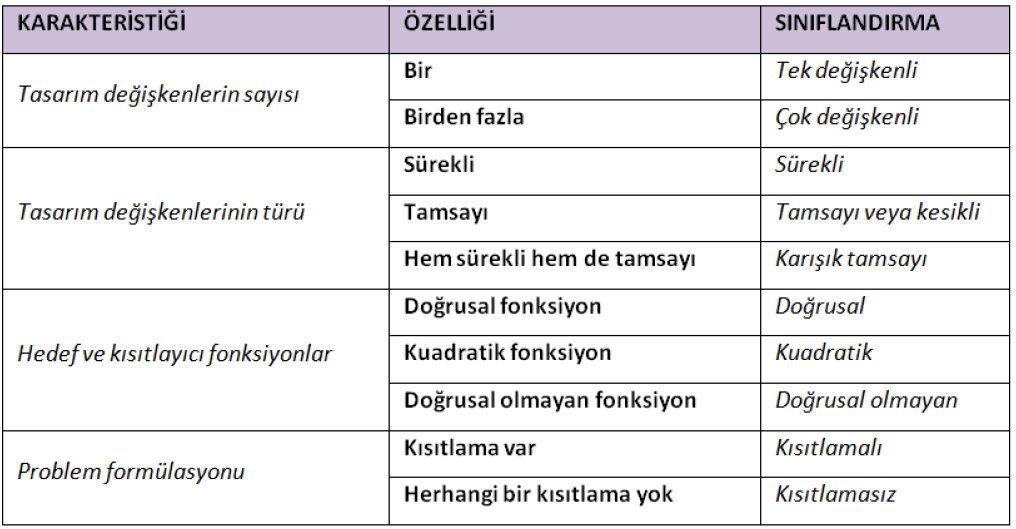 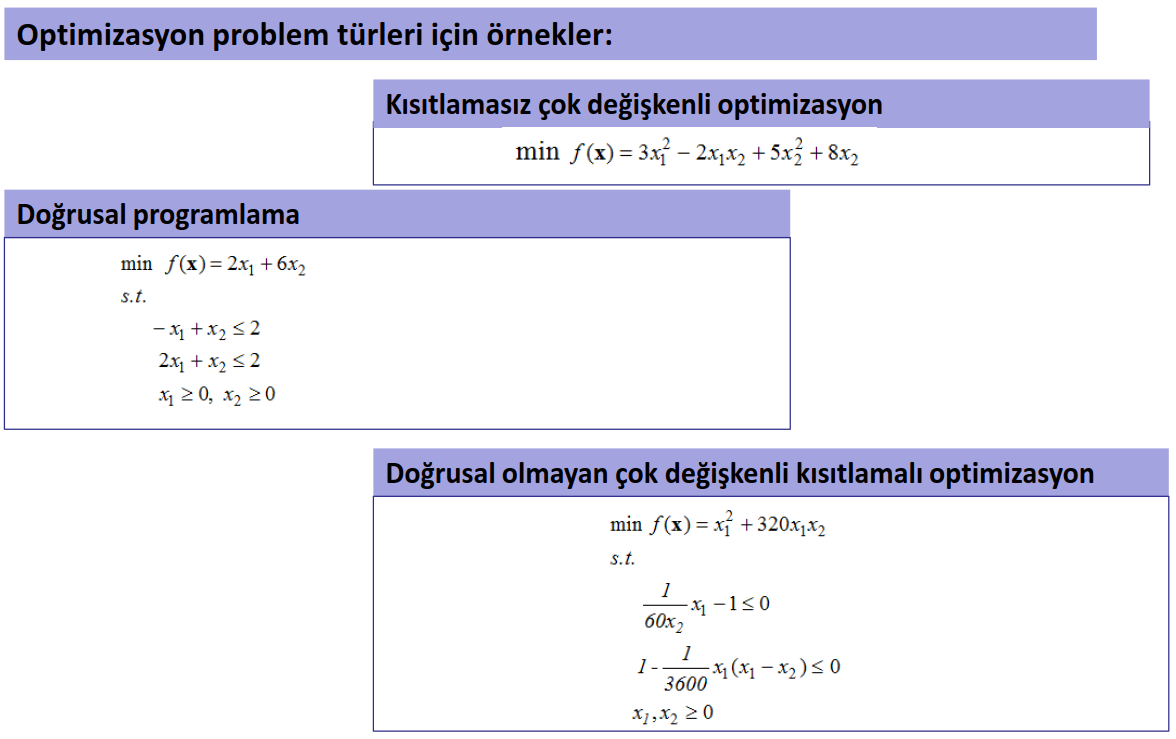 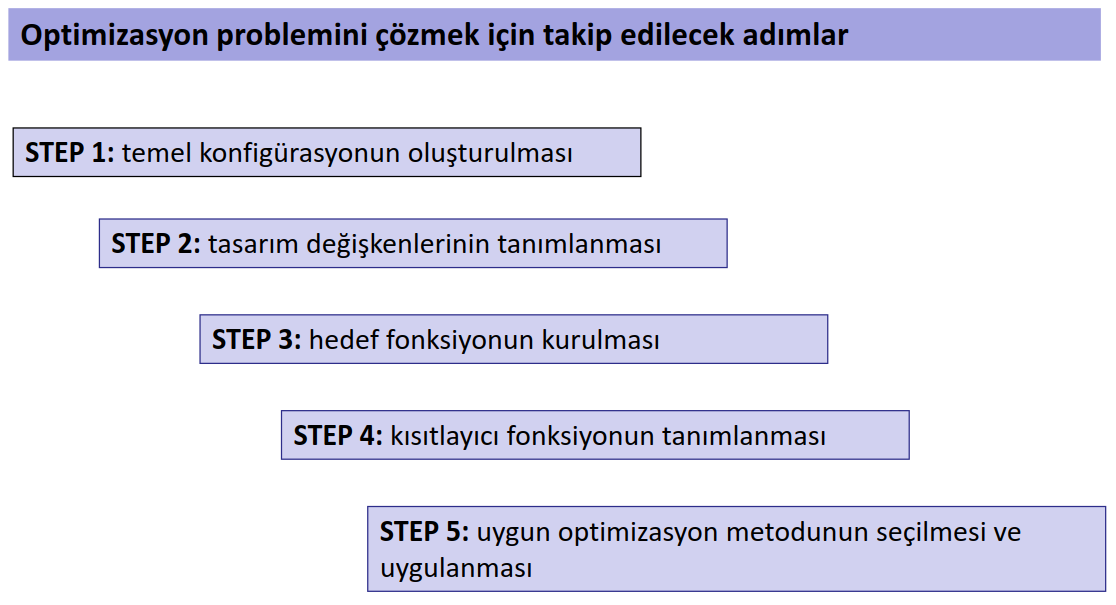 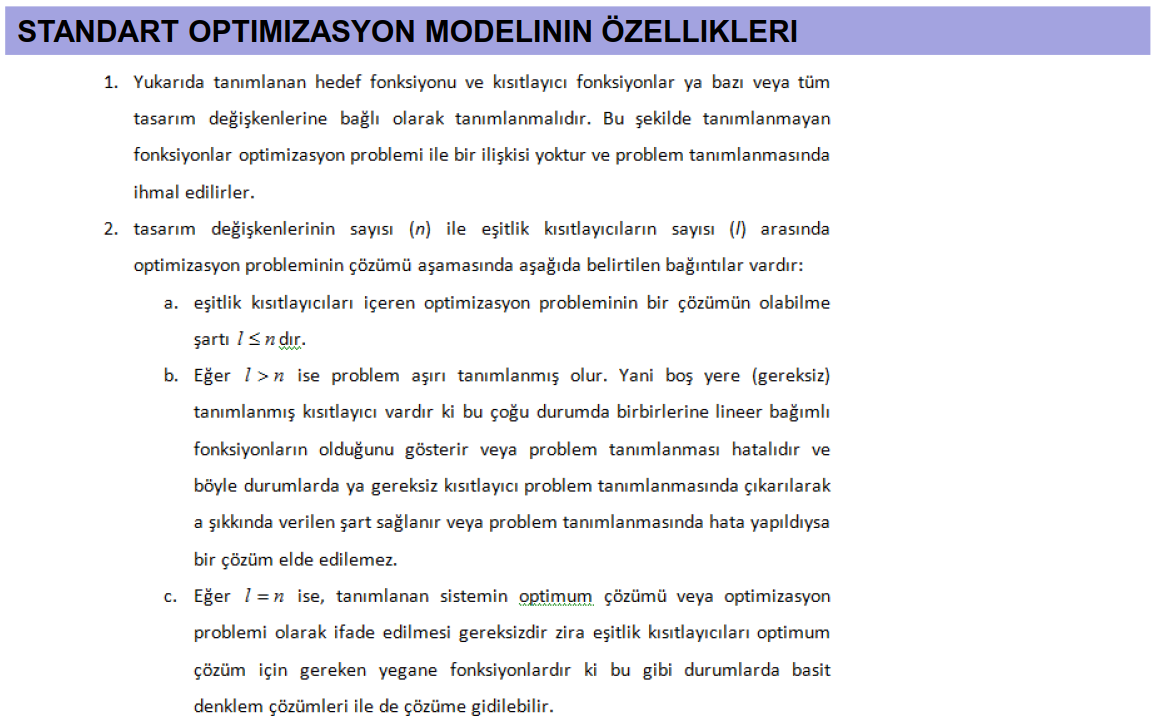 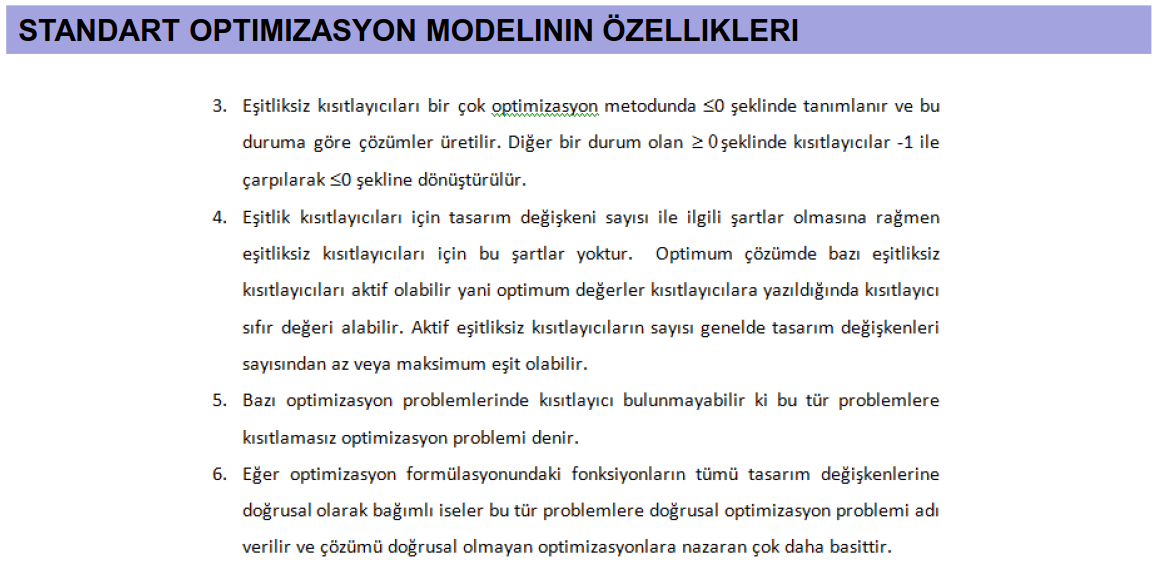 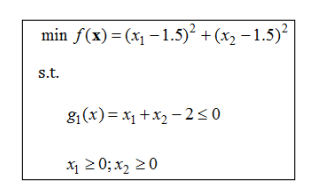 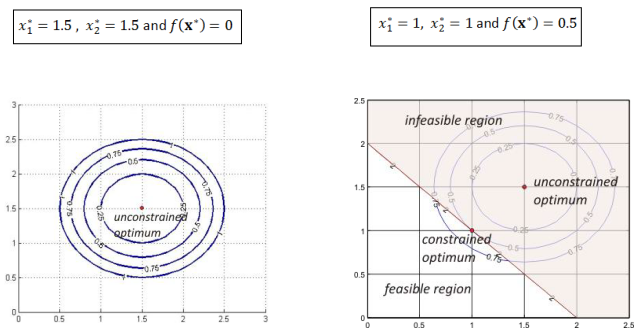 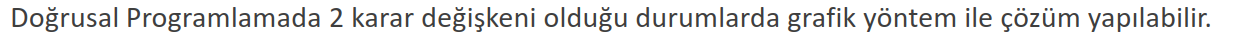 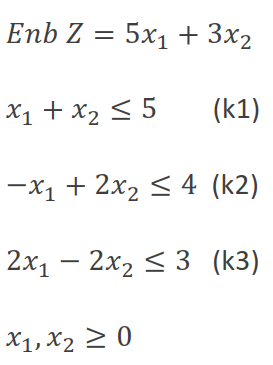 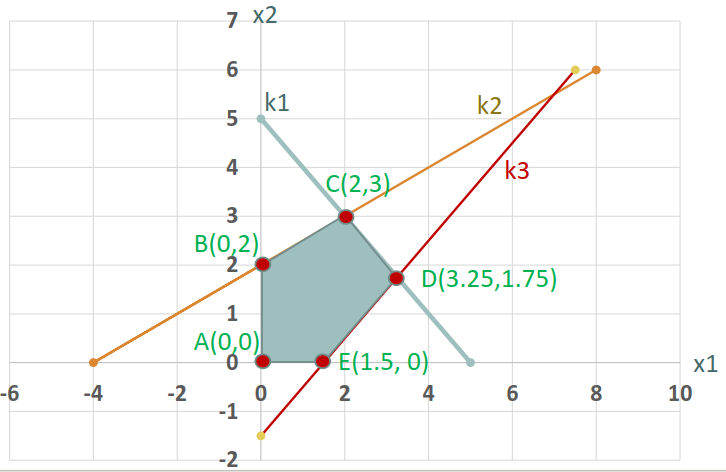 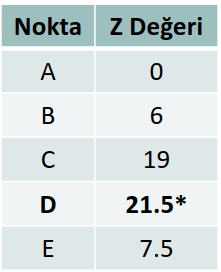 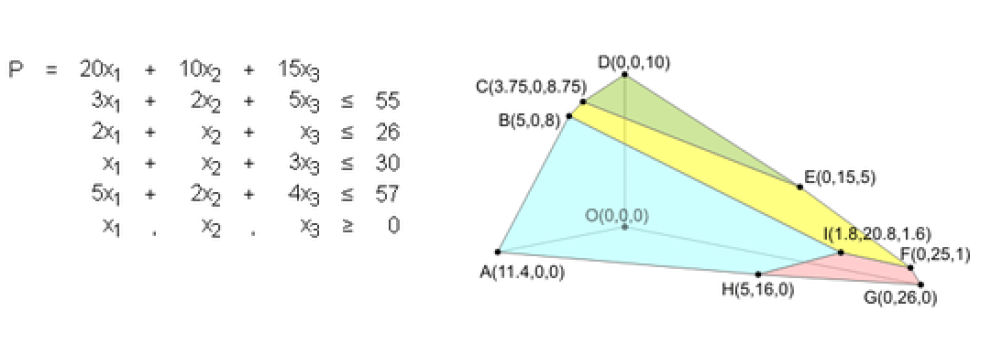 Optimize
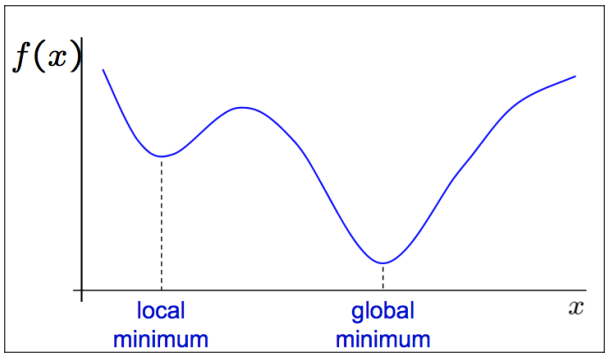